Kiedy zwycięstwo ma smak zwycięstwa?
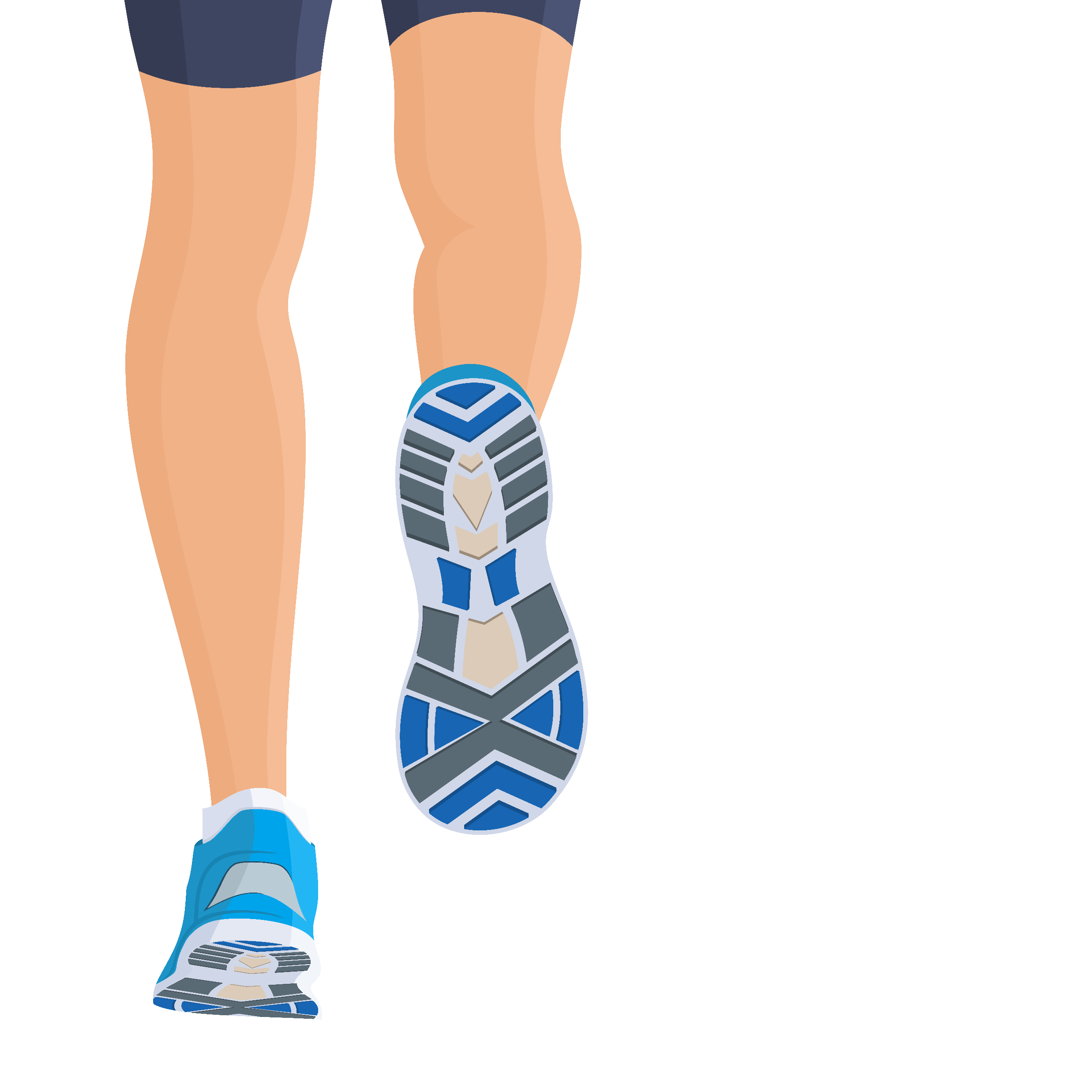 Zamiast wygrać, wepchnął rywala na metę
„Nie zasłużyłem na zwycięstwo. Zrobiłem, co powinienem zrobić. To on zasłużył na zwycięstwo. Stworzył między nami dystans, którego nie nadrobiłbym, gdyby nie jego błąd.”
Iván Fernández Anaya
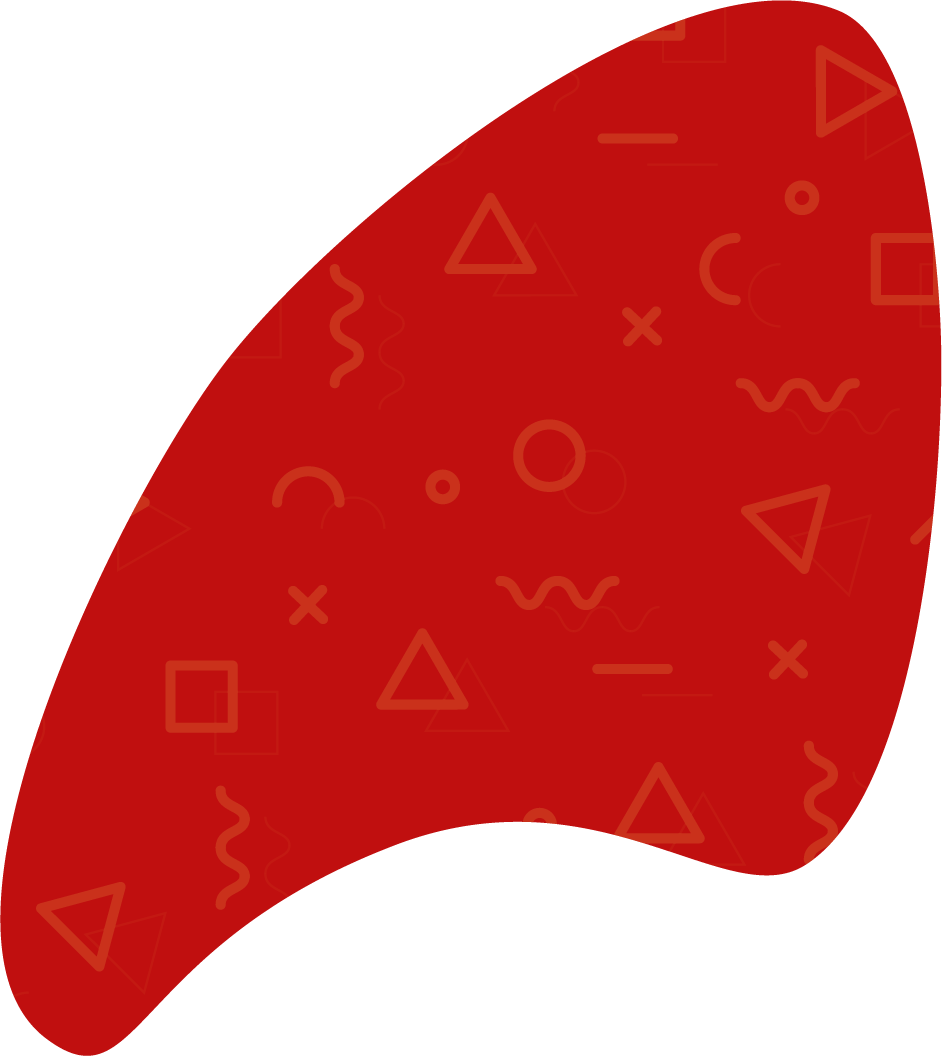 Link
Lawrence Lemieux — żeglarz z klasą
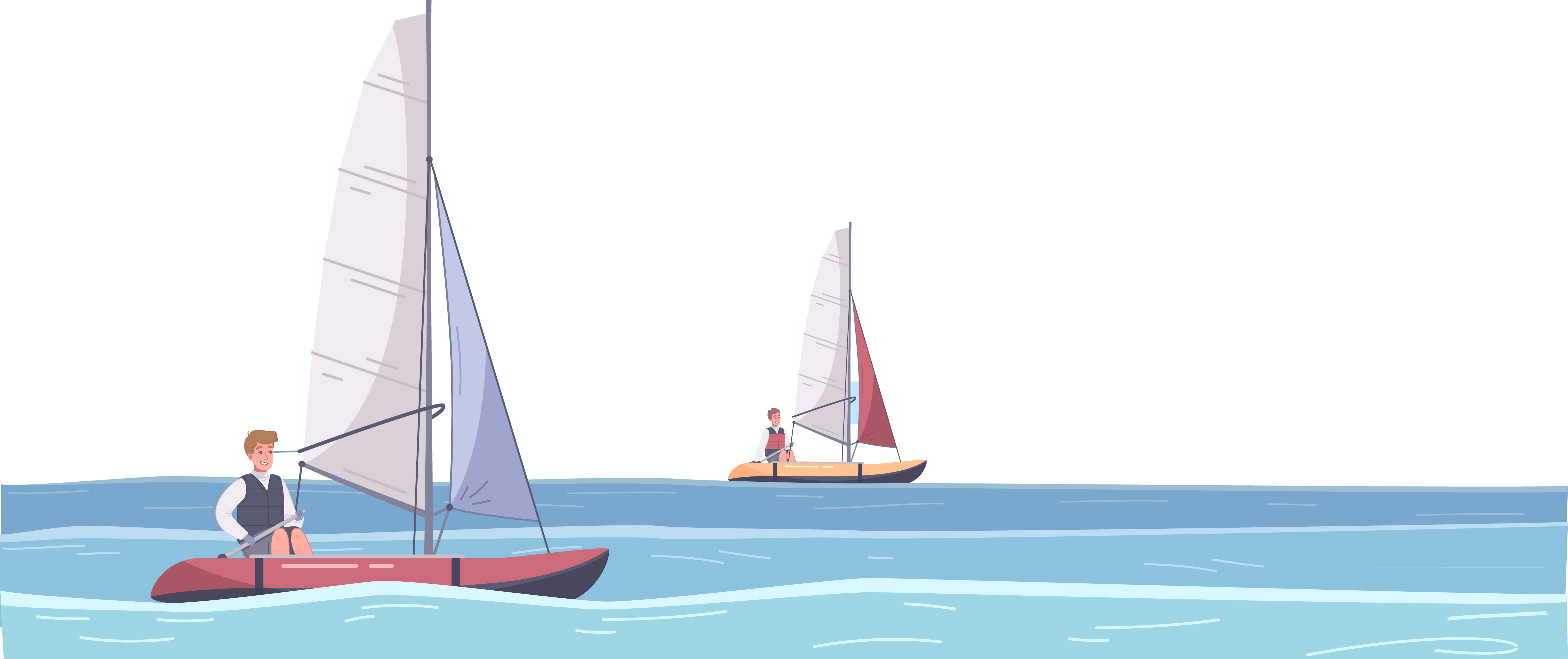 Juan Antonio Samaranch — ówczesny przewodniczący MKOL wręczył kanadyjskiemu bohaterowi medal Pierre’a de Coubertina. Ponadto sportowiec zdobył honorowe drugie miejsce.
Link
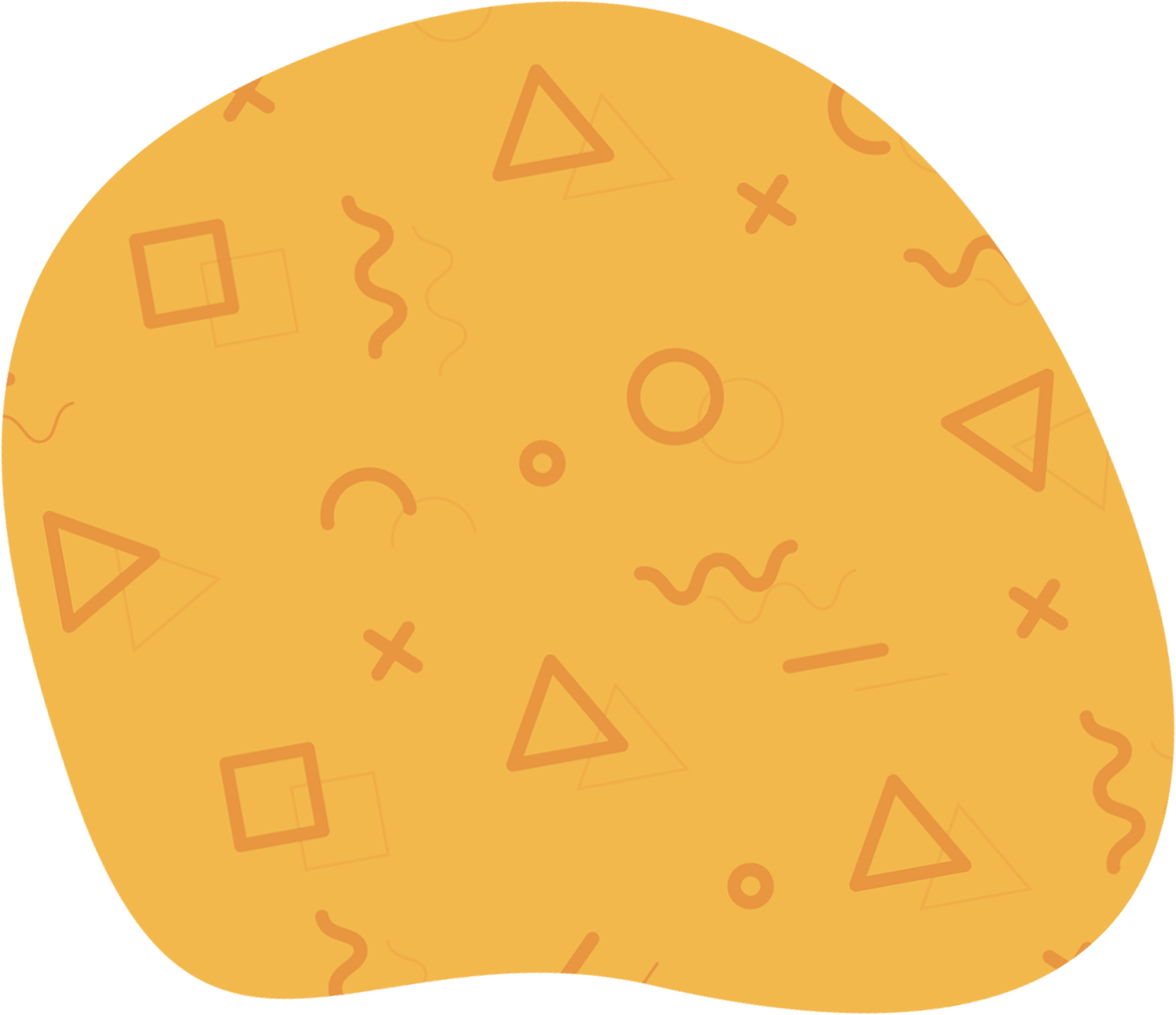 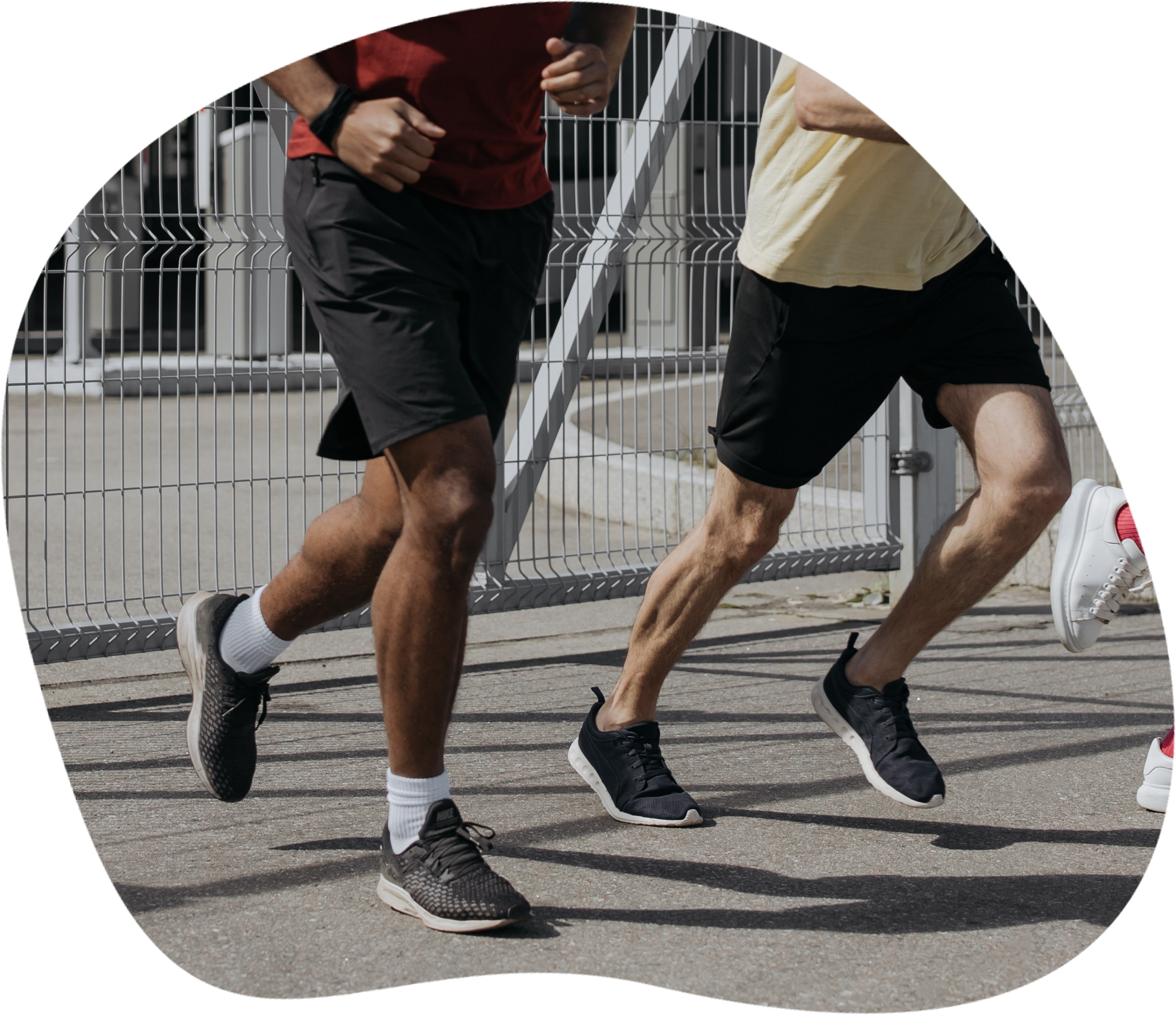 Bracia Brownlee – ramię w ramię
Link
Prawdziwe zwycięstwo i sukces to nie zawsze wygrana. Nawet kiedy przegrywamy możemy być zwycięzcą, jeśli potrafimy zachować się fair play.
Dziękuję za uwagę
Źródła zdjęć:
Slajd 4: Photo by cottonbro studio: https://www.pexels.com/photo/a-people-running-together-5319579/